Дидактическая игра «Отгадай вид спорта» для детей 6-7 лет
Цель:  познакомить детей с видами спорта; спортивным инвентарем; формировать интерес у детей к физической культуре и спорту.
Задачи: 
1. Знакомить детей с разными видами спорта;
 2. Способствовать накоплению знаний в области физической культуры и спорта;
 3. Обогатить и систематизировать знания детей о видах спорта; 
4. Формировать потребность в здоровом образе жизни.

Ход игры: На слайде последовательно появляются   картинки, по которым ребенок узнает спортсмена и называет вид спорта, которым он занимается.
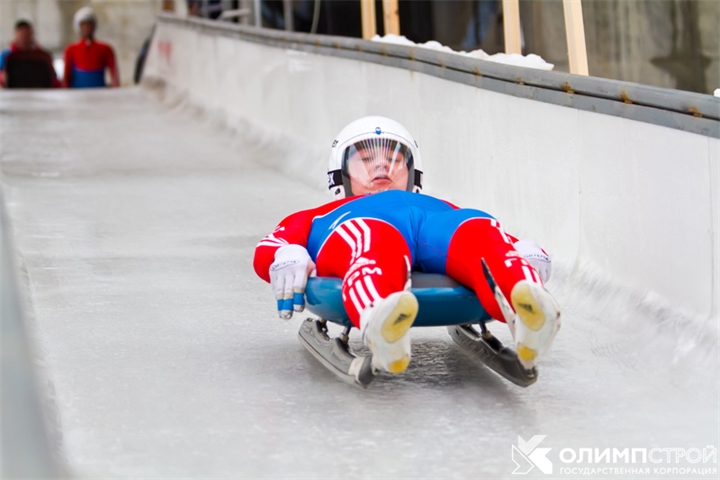 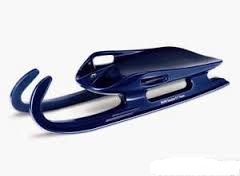 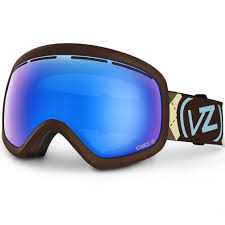 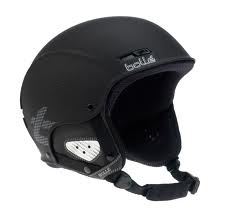 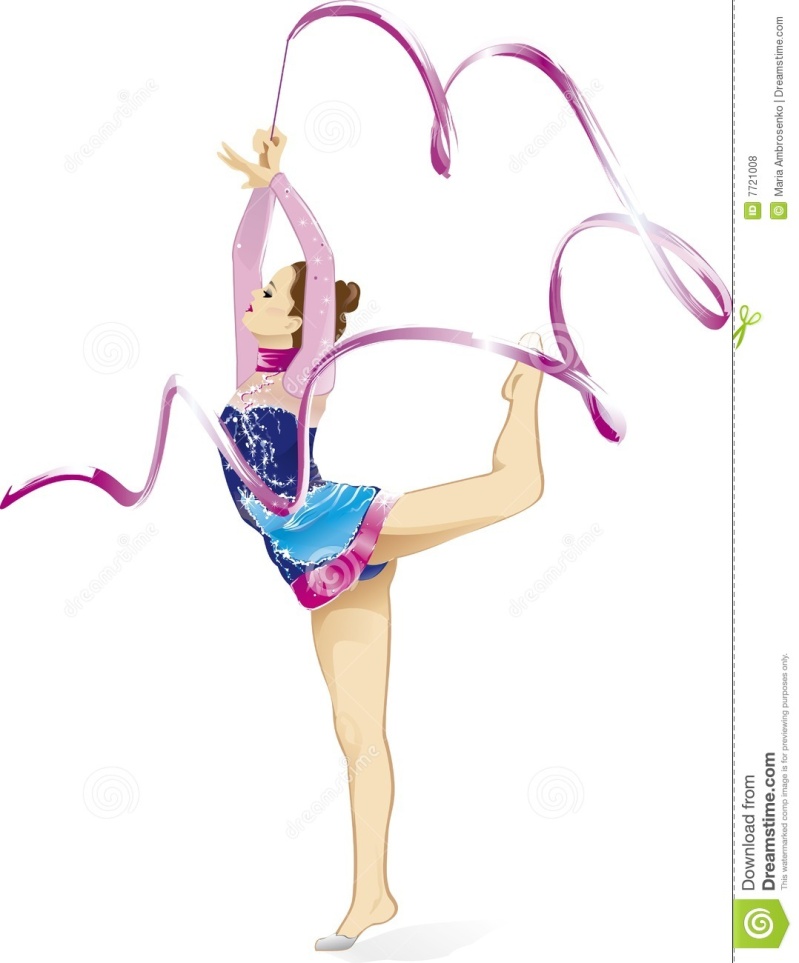 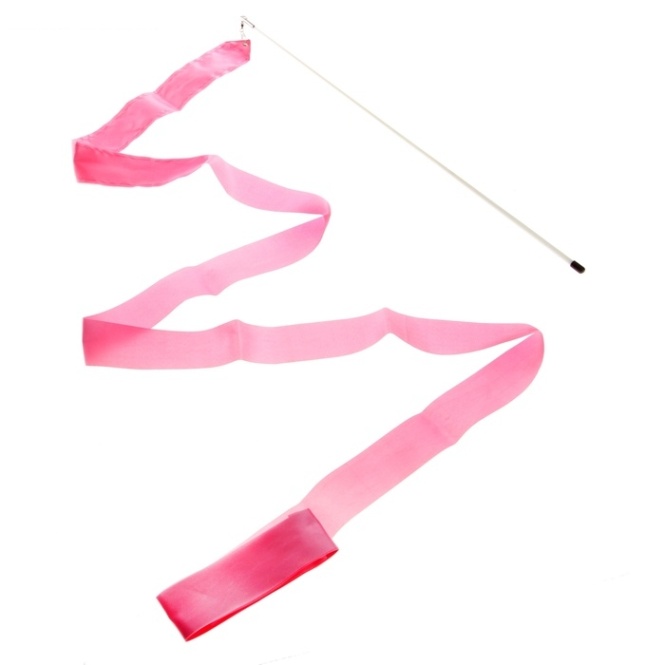 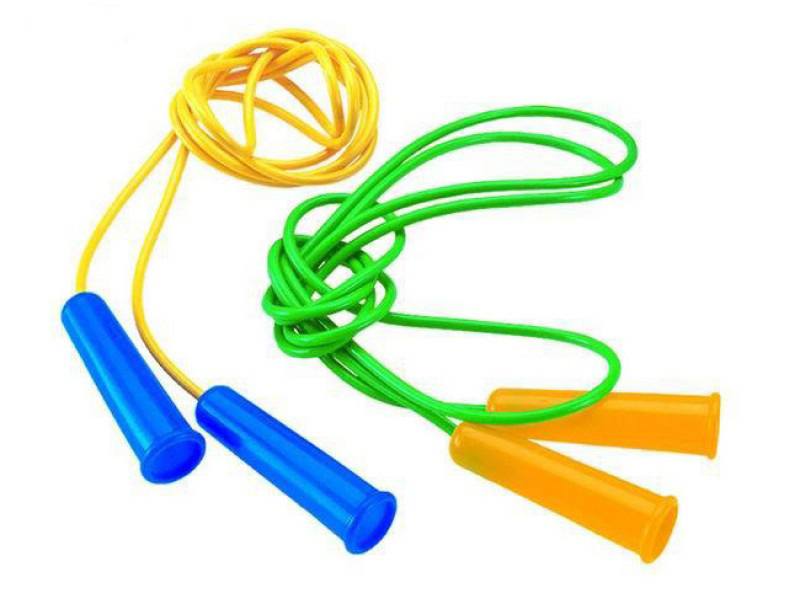 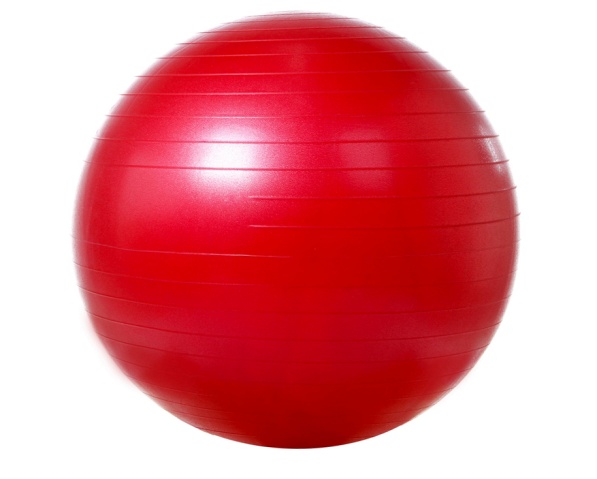 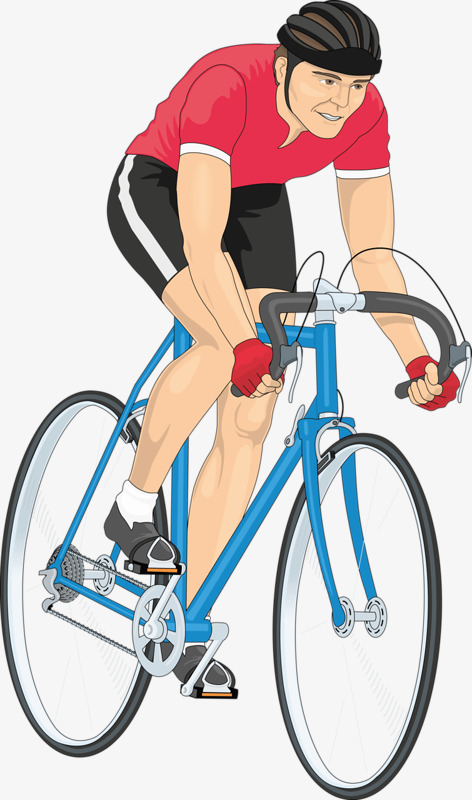 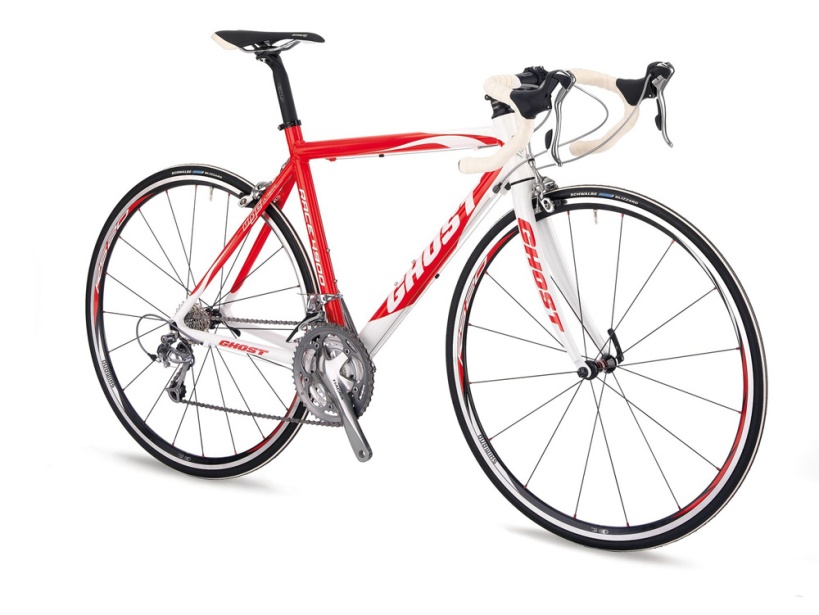 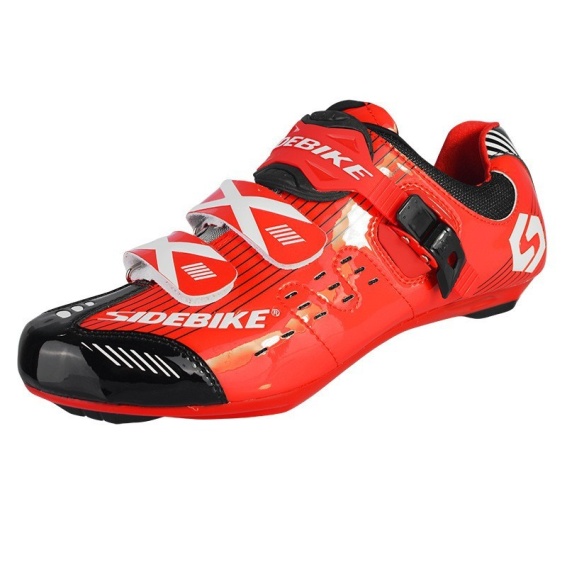 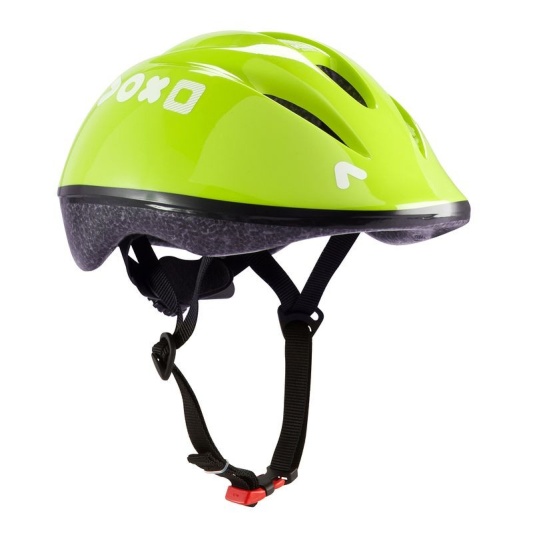